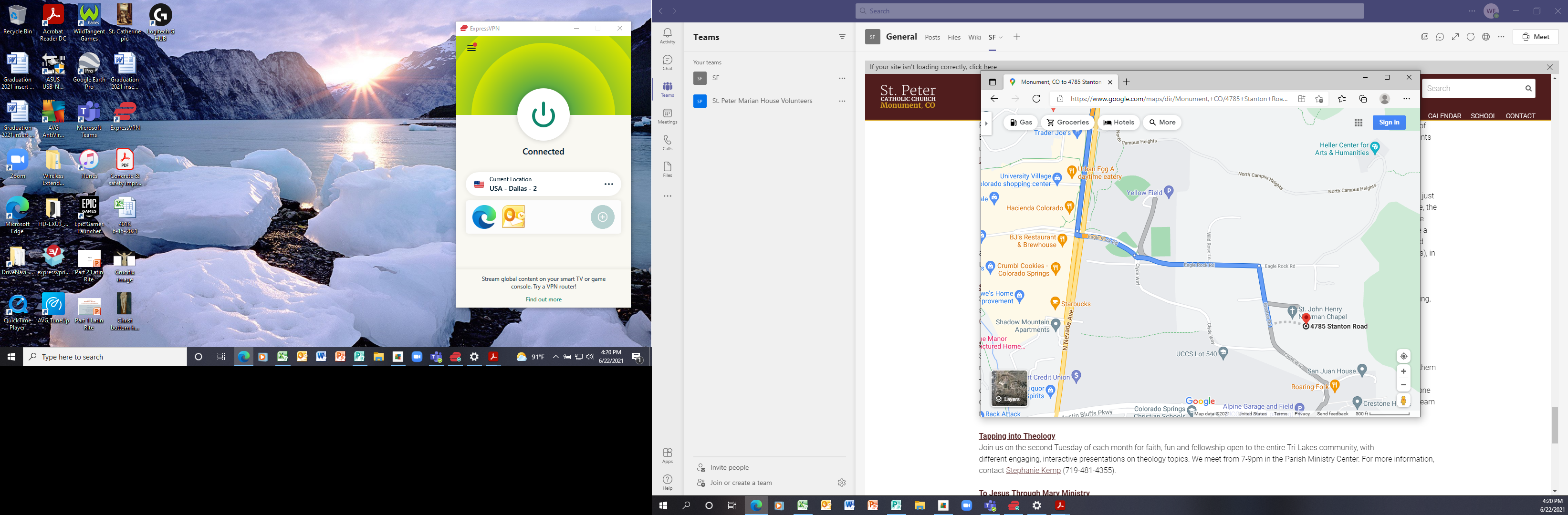 WARNING:
If you use the address in a GPS device, this is the route it will take you
DO NOT GO THIS WAY!!!
THERE IS A GATE THAT VEHICLES CANNOT PASS THROUGH located just north of the Newman Chapel
See Directions  on NEXT TWO SLIDES
Do NOT go this way!
GATE
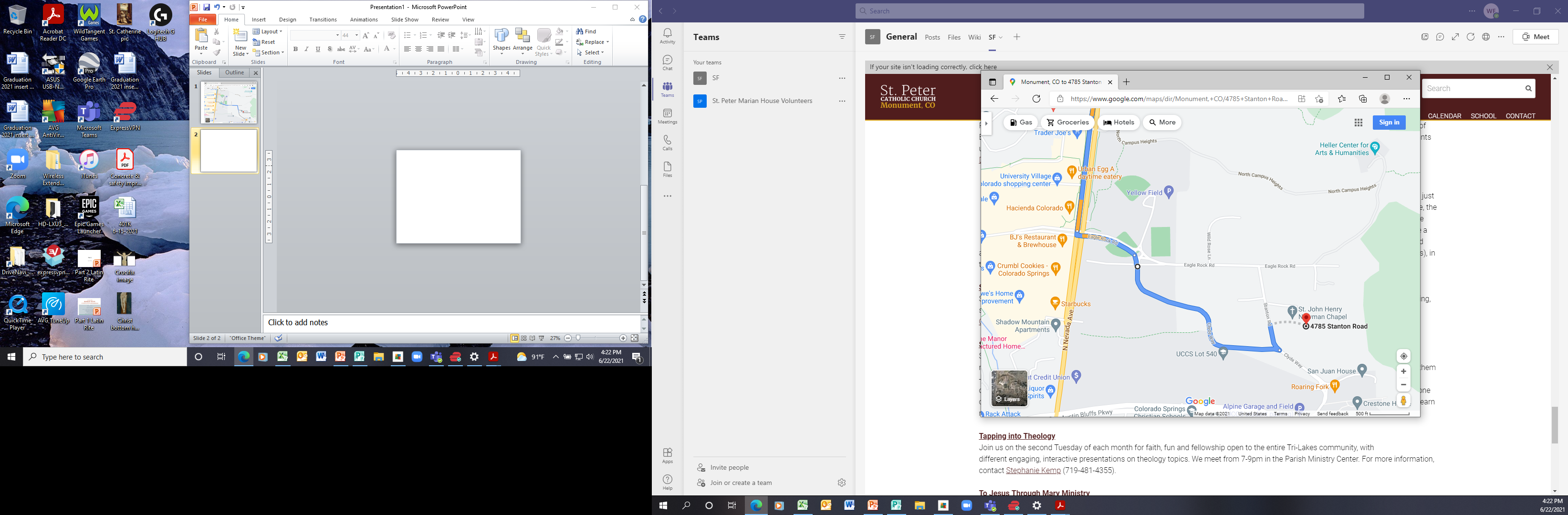 Approaching from North:
Exit I-25 to Corporate Drive/N. Nevada (Exit 148)
Left onto N. Nevada
Left on Eagle Rock Road 
Proceed to round-about
Exit round-about at first right onto Clyde Way
Left on Stanton Road
St. John Henry Newman Chapel on right
GATE
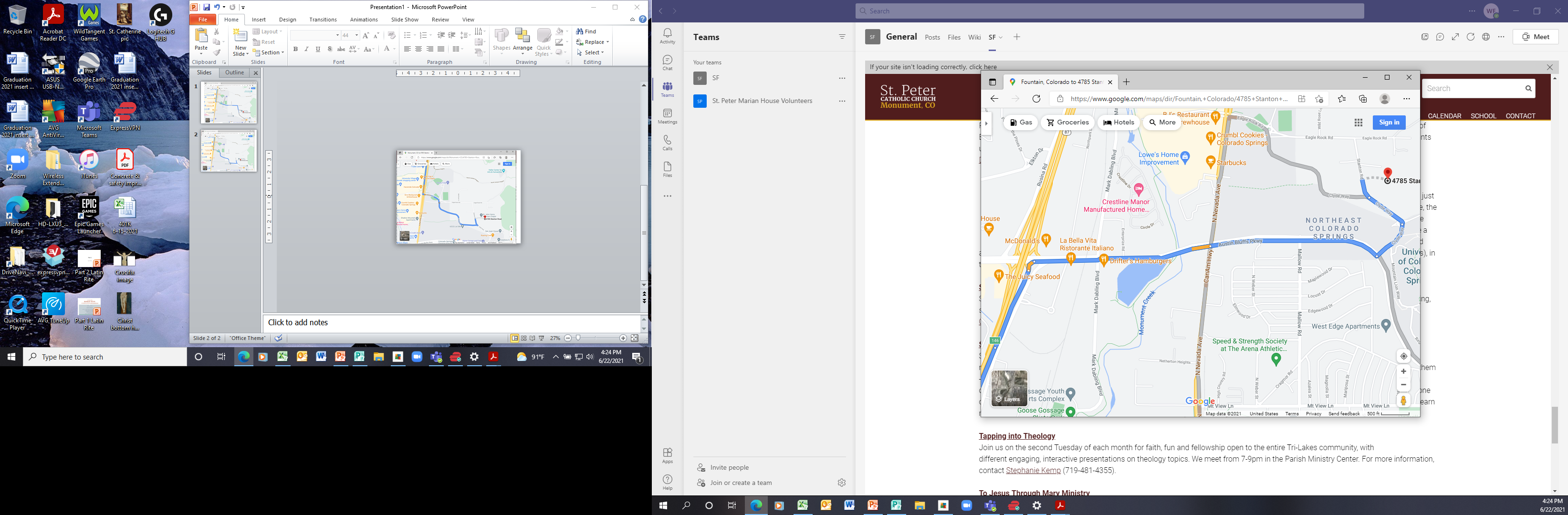 GATE
Approaching from South:
Exit I-25 to Garden of the Gods (Exit 146)
Right onto Garden of the Gods (turns into Austin Bluffs Pkwy) – Continue Straight
 Left on Clyde Way
Right on Stanton Road
St. John Henry Newman Chapel on right